COVID-19: 		Lage National, 23.11.2020Informationen für den Krisenstab
Schätzung der Reproduktionszahl (R)
Schätzung der Reproduktionszahl (4-Tage-R):  
23.11.2020: 	1,04 (95%-Prädiktionsintervall: 0,85 – 1,23)
22.11.2020:  1,08 (95% Prädiktionsintervall: 0,88 – 1,28)
Schätzung eines stabileren R (7-Tage-R):
23.11.2020: 0,97 (95%- Prädiktionsintervall: 0,88 -1,06)
22.11.2020:  1,03 (95% Prädiktionsintervall: 0,92 – 1,12)
23.11.2020
1
[Speaker Notes: Quelle: Ordner des aktuellen Lageberichts S:\Projekte\RKI_nCoV-Lage\3.Kommunikation\3.7.Lageberichte]
7-Tage-Inzidenz der Bundesländer nach Berichtsdatum (Datenstand 23.11.2020 0:00 Uhr)
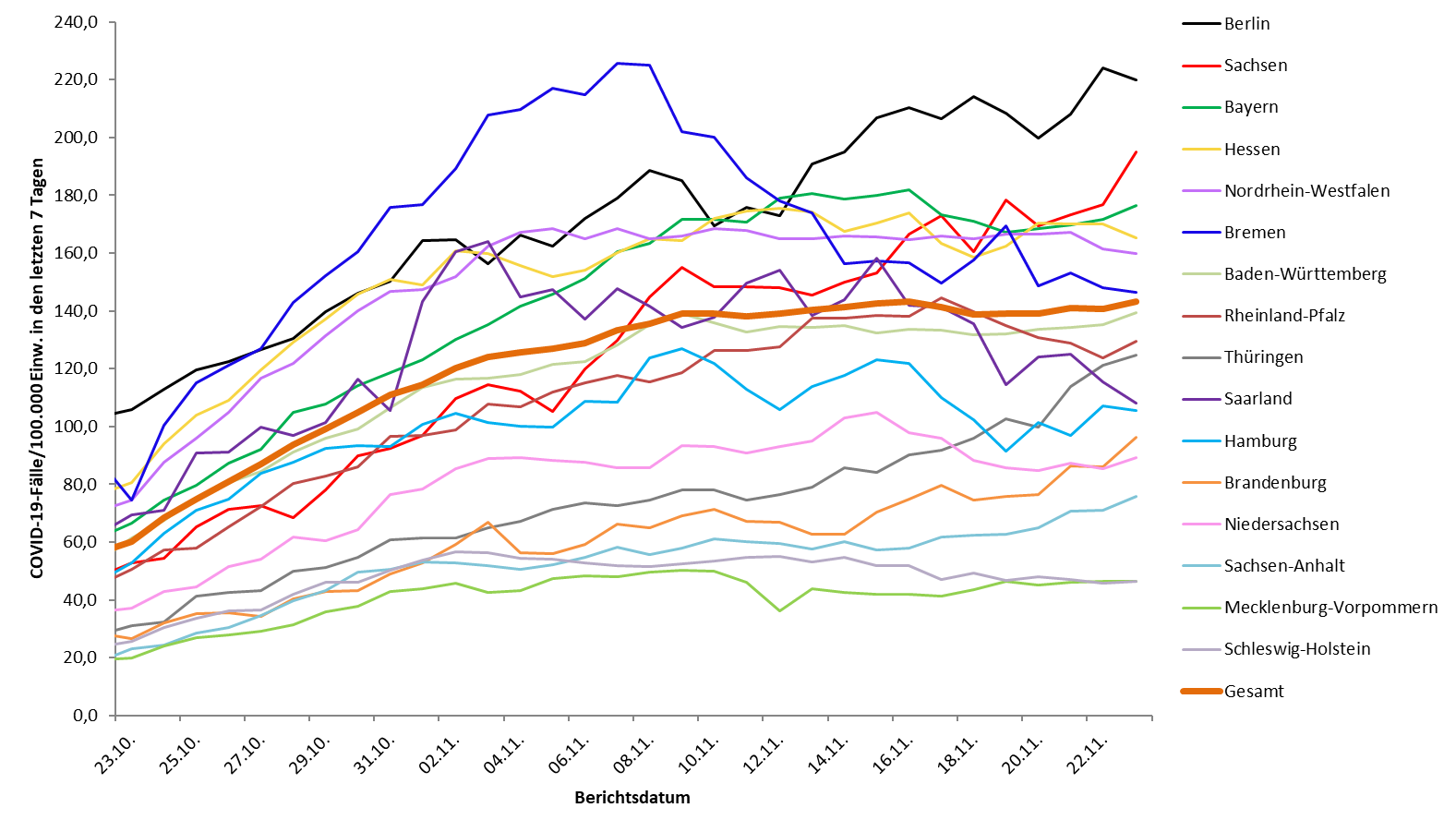 23.11.2020
2
[Speaker Notes: Datei Fallzahlen_kumulativ_Datum]
Geografische Verteilung in Deutschland: 7-Tage-Inzidenz
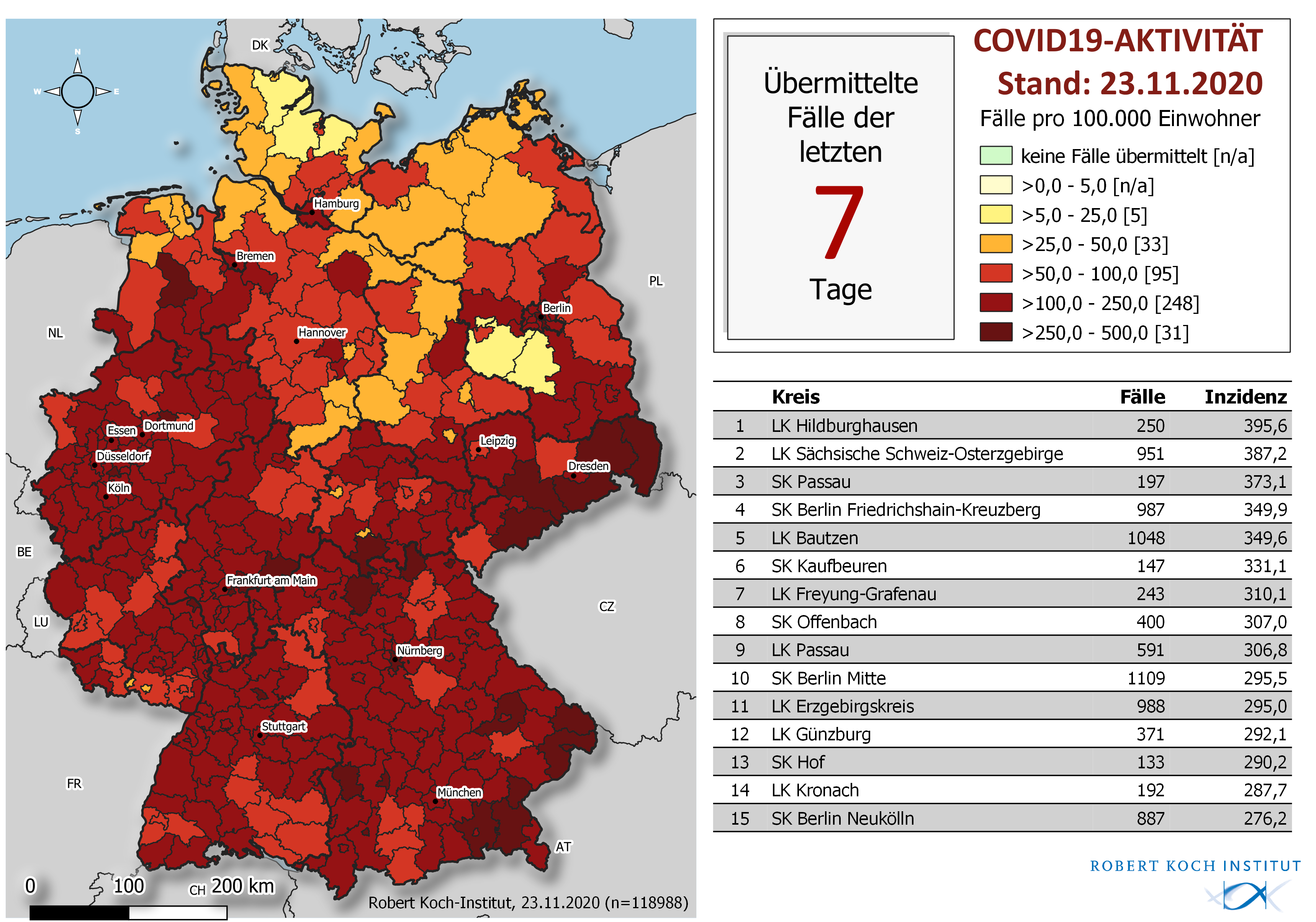 23.11.2020
3